מערכת שידורים לאומית
ממחזה להצגה תוך עצירה בתחנות בהם ניתן לפגוש עקרונות פלייבק
תיאטרון
שם המורה: יעקב דניאל
כיצד נשלב בתהליכי ההוראה (בשלב קריאת טקסט, הבנתו, מימושו על במה) עקרונות מהפלייבק? 
מה המשמעות של שירה, מקהלה, מסדרונות בתהליך הלמידה ?
בשלב קריאת הטקסט, הבנת הטקסט-  מהם היתרונות בשימוש      
      בטכניקות אלה? (לדוגמא שירה, מקהלה ומסדרונות)
מה היתרון בביצוע אימפרוביזציה בתהליך קריאת מחזה בכיתה?
האם עקרון ההזדהות וחיפוש אחר נושא במחזה הרלוונטי לתלמידים יכול לסייע בהבנתו? כיצד?
כיצד ניתן ללמד מחזה קלאסי תוך חיפוש פרשנות רלוונטית לתלמידים?
מה נלמד היום
על תיאטרון פלייבק
באנגלית Playback theatre
התרגום הוא תיאטרון החזרת מחזה.
בתיאטרון פלייבק שומעים סיפור אמיתי של מישהו ואח"כ מאלתרים על הבמה הצגה מתאימה.
ממציא השיטה
בשנת 1975 נוסדה קבוצת תיאטרון הפלייבק הראשונה בארה"ב בידי ג'ונתן פוקס. 
פוקס המציא שיטה המחברת
   בין התיאטרון והמציאות היומיומית    
   המציגה סיפורים מהחיים על הבמה  
   באמצעות טכניקות אימפרוביזצייה.
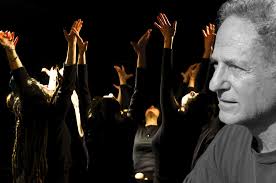 מקורות הפלייבק
פסיכודרמה ( שיטה טיפולית )
תיאטרון סיפור
ריטואלים 
אימפרוביזצייה
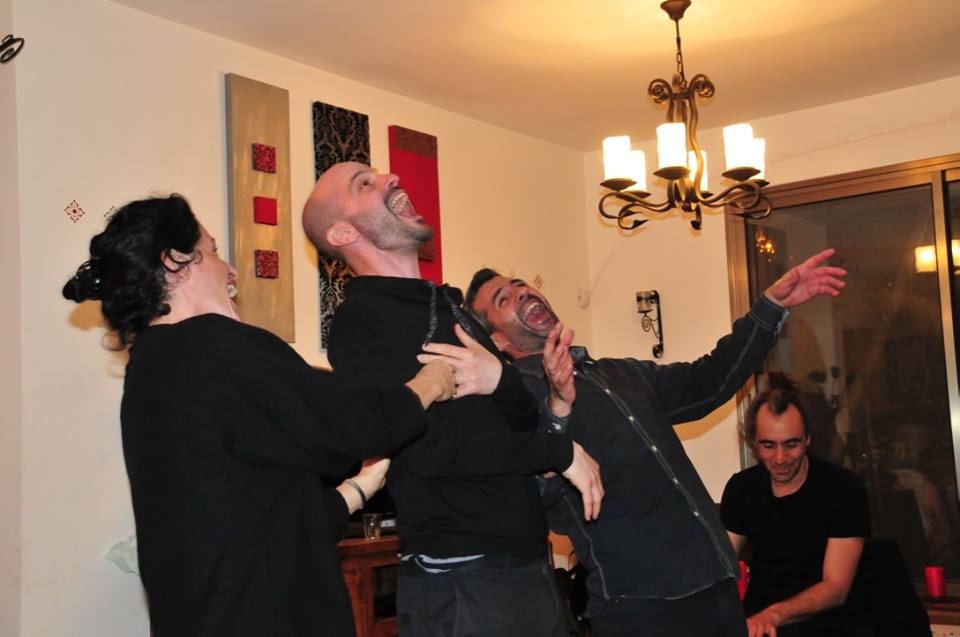 הקשר של פלייבק ללימודי תיאטרון
הפיכת סיפור לאירוע בימתי
שימוש במרכיבי תיאטרון ( דמויות, שימוש בחלל, תנועה, דימויים, מוזיקה, אביזרים )
יחס קהל-במה
יצירה בימתית מתוך חומרים אישיים
שימוש בטכניקות לטקסט
נקרא את הטקסט מהמחזה אנשים קשים/ יוסף בר-יוסף.
הדמות: אליעזר (לייזר) ויינגרטן
אמרתי שאספר לכם על המעיל הזה... אבא שלי היה מכסה אותי במעיל הזה שלי לפנות בוקר. הדירה שלנו היתה קטנה, לא היה מקום לכל הילדים בפנים, והייתי מוכרח לישון בחוץ, במרפסת הקטנה והסגורה בחוץ. קראו לה מרפסת סגורה, אבל הגשם טפטף מהגג של המרפסת ישר על המיטה. ישנתי במיטה הרטובה כי הייתי צעיר ועייף. אבל כשהוא היה קם להתפלל לפנות בוקר הוא היה מכסה אותי במעיל, ואז נהיה לי חם וישנתי עוד יותר טוב.אתם מאמינים שאני שיחקתי כדורגל לעיני אבי בראש השנה, שבשבילו זה חג קדוש, ובשבילו לשחק כדורגל בראש השנה זה חטא שהוא מוכן להיהרג עליו?!
המשך לטקסט
אני אענה לכם. שיחקתי. בגלל חברים. חברים משכו אותי. לא רציתי, אמרתי להם שאבא שלי יכול לעבור על יד המגרש בדרך לבית הכנסת, אבל הם משכו אותי, הם אמרו לי שאני פחדן, שאני בוגד. מוכרחים אותי, הם אמרו, והם עשו סביבי שמחה שלמה ותחנונים. ואני הלכתי אחריהם ושיחקתי כדורגל בראש השנה. ואבי באמת עבר על יד המגרש בדרך לבית הכנסת וראה. אבל אני לא ידעתי שהוא ראה. כשאדם משחק עם החברים שלו הוא כמו עיור. מה אתם חושבים הוא אמר בלילה כשחזר?הוא... (פושט את מעיל החליפה שלו, מפשיל את שרוולי חולצתו ואת קצות מכנסיו, ואז הוא מתחיל לשחק כמו שוער במשחק כדורגל, קולט כביכול כדורים, קופץ בידיים פשוטות לצדדים, משתטח וכדומה...)
המשך לטקסט
הוא עשה את עצמו שוער, הוא עשה מה שאני עשיתי, ששיחקתי לעיניו כדורגל בחג הקדוש שלו, זה מה שהוא עשה לי. ככה! (שוב הוא קופץ ומשתטח)ואמא שלי לא הבינה מה קורה, שפתאום אבי, שהוא כבר בן שישים, מתנהג כמו משוגע. היא התחננה שיפסיק, היא בכתה, היא משכה את השערות שלה. הבית נשבר לחתיכות. זה מה שהוא עשה לי. ככה! (שוב הוא קולט כביכול כדור בבטנו, מתכווץ ונאנק) החברים משכו אותי למשחק, הם שכחו אותי אחרי רגע - ואבא שלי נשבר.
טכניקת מסדרונות
בטכניקת מסדרונות נציג את דמות אחד בלבד בה נרצה להתמקד.

הזמן שלושה או ארבעה משתתפים לבמה.
העמד אותם בשורה.
כל משתתף בתורו, מימין לשמאל, בעודו פוסע לשפת הבמה יבטא במספר משפטים, בגוף ראשון של דמות המספר, משפטים המביעים את רגשות, תחושות, רצונות המספר.
ישנם שני סבבים, בסבב הראשון מי שמסיים הולך אחורה לנקודת ההתחלה, בסבב השני מי שמסיים נשאר במקום.
ניתן לבטא מונולוג פנימי וחיצוני.
מונולוג פנימי – הרהורים ומחשבות של דמות המספר לעצמה.
דגשים לטכניקת מסדרונות
בטכניקת מסדרונות המשתתפים נדרשים לגלם את דמות המספר ומבחינת משחק מדובר רק בטקסט, ההליכה קדימה היא הליכה יחסית נקייה, בלי תנועות מוקצנות, העיקר בטכניקה זה הטקסט והיכולת של המשתתפים להתחבר רגשית למילים.
הרבה מתקשים לבצע מונולוג חיצוני בגלל שהוא מורכב יותר, למרבית האנשים יותר קל לבצע מונולוג פנימי כי הוא מעין שיתוף במחשבות ופחות מצריך יכולות משחק.
תרגיל שימוש בטכניקת מסדרונות
רשמו על דף משפטים קצרים שמתאימים לדמות אליעזר

דוגמאות:
 - אבא, תגיע כבר, קר לי, רטוב פה, קפוא
תלכו ממני, אני לא רוצה לשחק אתכם, תלכו
סליחה אבא, סליחה שלא הקשבתי לך
המשפטים שלכם:
1.
2.
3.
4.
5.
מסתובבים
בטכניקת מסתובבים נציג את כל הדמויות הרלוונטיות.

הזמן שלושה או ארבעה משתתפים לבמה.
העמד אותם בשורה עם הגב לקהל.
באופן אקראי, כל משתתף מסתובב לקהל ואומר משפט אחד, קצר וממוקד כאחד הדמויות בסיפור.
רצוי  לחזור על משפטים שאחרים אמרו או להתייחס אליהם, מונולוג פנימי או חיצוני.
בסוף כולם מסתובבים לקהל ואומרים במקביל משפטים עד לפריז.
מו על דף משפטים קצרים שמתאימים לדמות אליעזר
דגשים למסתובבים
המשפטים צריכים להיות קצרים
אי אפשר להשאיר את הבמה ריקה, מישהו חייב להסתובב 
במידה ויותר מאדם אחד מסתובב אז פשוט נותנים זכות דיבור לזה שמימין
הרעיון הוא שהטכניקה עובדת על היכולת ליצור כאנסמבל, כל אחד אמור להקשיב לדברים שנאמרו ולהצליח לחזור עליהם לפעמים, להתייחס אליהם וגם להביא דברים חדשים...
תרגיל שימוש בטכניקת מסתובבים
רשמו על דף רצף משפטים קצרים שמתאימים לדמויות בקטע.

דוגמאות:
 - אבא, תגיע כבר, קר לי, רטוב פה, קפוא
ילד מתוק שלי, קח ...תתחמם
קפוא לי , אבא
תבוא לשחק איתנו
אני לא יכול, אבא לא מרשה לי
תבוא, תבוא
אני לא יכול
קפוא לי, אבא
אתה פחדן, בוגד



המשפטים שלכם:
1.
2.
3.
4.
5.
תרגיל שימוש בטכניקת מסדרונות
המשפטים שלכם:
1.
2.
3.
4.
5.
6.
7.
8.
9.
10.
טכניקת שירה
הזמן ארבעה או חמישה משתתפים לבמה.
העמד אותם בשורה.
מישהו בוחר להתחיל ושר משפט אחד או שניים, בגוף ראשון בדמות המספר, זה הפזמון.
כולם חוזרים על הפזמון שוב ושוב.
מי שרוצה יכול לצעוד מעט קדימה ובמקביל לפזמון שחוזר על עצמו מוסיף משפטים חדשים או  שר אותם, אפשר לבחור כל דמות מהסיפור
דגשים לטכניקת שירה
עדיף מאד להמציא מנגינה ולא להשתמש במנגינה מוכרת
המנגינה צריכה לבטא את הרגש העיקרי בסיפור ( עצב, שמחה, אמונה... )
רצוי שהפזמון יהיה קצר כי ככה האחרים יוכלו לקלוט אותו ולזכור אותו
הפזמון צריך להיות העיקר של הסיפור, משהו מאד ממוקד
אם בסיפור יש חלק שלילי וחלק חיובי אז מנסים למצוא פיזמון עם שני משפטים, הראשון ייבטא את החלק השלילי והשני את החלק החיובי.
תרגיל שימוש בטכניקת שירה
רשמו על דף רצף את הפזמון ואח"כ מספר משפטים נוספים 
דוגמא
פזמון:
 אבא, אני ממש מצטער, פגעתי בך

משפטים נוספים שנאמרים/שרים במקביל:
1. זה חג קדוש בן!
2. תראה מה קרה לאבא בגללך, תראה מה קרה לו!
3. תודה שחממת אותי כל בוקר, סליחה שפגעתי בך
4.
5.
סרטונים טכניקת שירה
מורה מתוסכלת בעקבות ביטול הגעתה של המפקחת אחרי הכנות מפרכות לקראת הביקור
אישה מהמגזר הערבי מתמודדת עם אלימות סביבה
טכניקת מקהלה
בטכניקת מסתובבים נציג את כל הדמויות הרלוונטיות.

הזמן ארבעה או חמישה משתתפים לבמה.
העמד אותם בשורה.
משתתף אחד בוחר להתחיל ואומר את משפט ברור ומתומצת.
שאר המשתתפים חוזרים ביחד ובמדויק מספר פעמים על המשפט שנאמר עד שאחד המשתתפים בוחר "לגנוב  פוקוס" עם משפט חדש .
כולם חוזרים על משפטי המפתח, כל משפט נאמר מספר פעמים. בכל פעם רצוי לשנות מעט את האינטונציה.
דגשים לטכניקת מקהלה
המקהלה הינה טכניקה מאד מורכבת, דורשת הרבה תרגול, היא מבוססת על יכולות גבוהות של אילתור
הרעיון הוא שכל אחד מהמשתתפים צריך להצליח לחזור על המשפט שכרגע נאמר תוך כדי ביצוע משחקי וגילום הדמות שממנה יוצא המשפט ובמקביל גם לחשוב על מה יהיה המשפט הבא.
האתגר הוא לדבר ביחד , מצד אחד צריך לדבר ביחד ומצד שני הרעיון הוא גם למצוא כל פעם דרך אחרת להגיד את אותו משפט, לא למהר להחליף משפט
דוגמא לסרטונים עם מקהלה
אימא מתרגשת אחרי שביקרה את הילדה שלה
היתרון בביצוע אימפרוביזציה בתהליך קריאת מחזה בכיתה
לתת חיים על הבמה לטקסט 
למידה משותפת, כל אחד מציג את מה שהוא הבין מהטקסט
לחוות את מה שמעבר למילים, את הפעולות הדרמטיות, את הסאבטקסט
היתרונות
מסדרונות: 
טכניקה שמאפשרת העמקה בהבנת קטע המכיל מונולוג ארוך של דמות אחת.
הטכניקה המאפשרת לתלמיד ללמוד על הדמות שהוא עומד לגלם בעזרת ההשראה שמעניקים לו חבריו המבצעים את הטכניקה.

מסתובבים ומקהלה:
טכניקה שמאפשרת הבנת מערכות היחסים והמורכבויות בין הדמויות
עבודת אנסמבל מפרה, סיעור מוחות על הבמה
היתרונות
שירה: 
טכניקה שמאפשרת הוספת מימד נוסף לטקסט-קצב, תנועה, נגינה, שירה
השירה מכניסה אווירה
השירה צובעת את הטקסט
פזמון מדויק שקול לאלף מילים-חודר ישר ללב...
עקרון ההזדהות וחיפוש אחר נושא במחזה הרלוונטי לתלמידים
אתגרים בהבנת מחזות:

זמנים רחוקים מהיום
שפה ישנה
נושאים לא רלוונטיים ( דת? מלכות ? אלים ? )
קצב איטי
עקרון ההזדהות וחיפוש אחר נושא במחזה הרלוונטי לתלמידים
לקרב את המחזה לעולמם של התלמידים

יחסים בין אנשים
קונפליקטים והתלבטויות אישיות ( להיות או לא להיות, שכל או רגש )
אהבה
משפחה וחברות
ערכים
עקרון ההזדהות וחיפוש אחר נושא במחזה הרלוונטי לתלמידים
עיבוד לקטע ממחזה או למחזה שלם באמצעות פלייבק

לבקש מהתלמידים לתת כותרות לקטע/למחזה 
לרשום את הכותרות על הלוח
לשאול את התלמידים למי יש סיפור אישי שקשור לאחת הכותרות
לשמוע את הסיפורים של התלמידים
להציג כל סיפור באמצעות טכניקות פלייבק
זיכרון רגשי
אם השחקן צריך לבכות - הוא חושב על דבר עצוב שקרה לו או למישהו קרוב לו
אם השחקן צריך לצחוק  - הוא חושב על דבר מצחיק שקרה לו או למישהו קרוב לו.
וכך גם לגבי יתר הרגשות...
פלייבק ושיטת סטניסלבסקי
מטלה 1
קראו את המונולוג הבא:
נפתלי , ליל העשרים
כולם אוהבים אותי כי אני ליצן. מתייחסים אליי כמו אל בדיחה חביבה. כל הקיום שלי ביניכם בא מזה שאני מסתיר את עצמי. אז קורה שלפעמים חושבים: מה יש בו בנפתלי שאנחנו לא מבינים? ונפתלי מתפרנס לו מהשאריות האלה של תשומת הלב, מוצץ לו מזה את הקיום שלו. לא מי יודע מה איזה קיום חשוב, אבל בכל זאת...
מטלה 1
מלאו את הפרטים הבאים:
רגש מרכזי: ______________________________
הפעולה הדרמטית: _______________________
היזכרו בחוויה מהעבר, מתי גם אתם הרגשתם רגש דומה? מתי גם אתם פעלתם בדומה לנפתלי?
תנו כותרת לחוויה: _________________
מטלה 1
בצעו מונולוג ( של עצמכם ) :
דמיינו שמולכם נמצאת הדמות מהחוויה שעברתם בעבר
תתרכזו, תנסו להתחבר רגשית עד כמה שאפשר לסיטואצייה 
התחילו את המונולוג, רצף משפטים בלי לעצור, תגידו את מה שאמרתם בחוויה עצמה וגם את מה שהייתם רוצים להגיד ולא העזתם
מטלה 1
בצעו מונולוג ( של נפתלי ) :
דמיינו שמולכם נמצאת הדמות מהחוויה שעברתם בעבר
תתרכזו, תנסו להתחבר רגשית עד כמה שאפשר לסיטואצייה 
התחילו את המונולוג של נפתלי...
מטלה 1
נפתלי  :
כולם אוהבים אותי כי אני ליצן. מתייחסים אליי כמו אל בדיחה חביבה. כל הקיום שלי ביניכם בא מזה שאני מסתיר את עצמי. אז קורה שלפעמים חושבים: מה יש בו בנפתלי שאנחנו לא מבינים? ונפתלי מתפרנס לו מהשאריות האלה של תשומת הלב, מוצץ לו מזה את הקיום שלו. לא מי יודע מה איזה קיום חשוב, אבל בכל זאת...
עיבוד
האם הצלחתם להתחבר רגשית לטקסט? 
לאיזה חלק הצלחתם יותר? לאיזה חלק פחות ? 
מה דעתכם על השיטה?
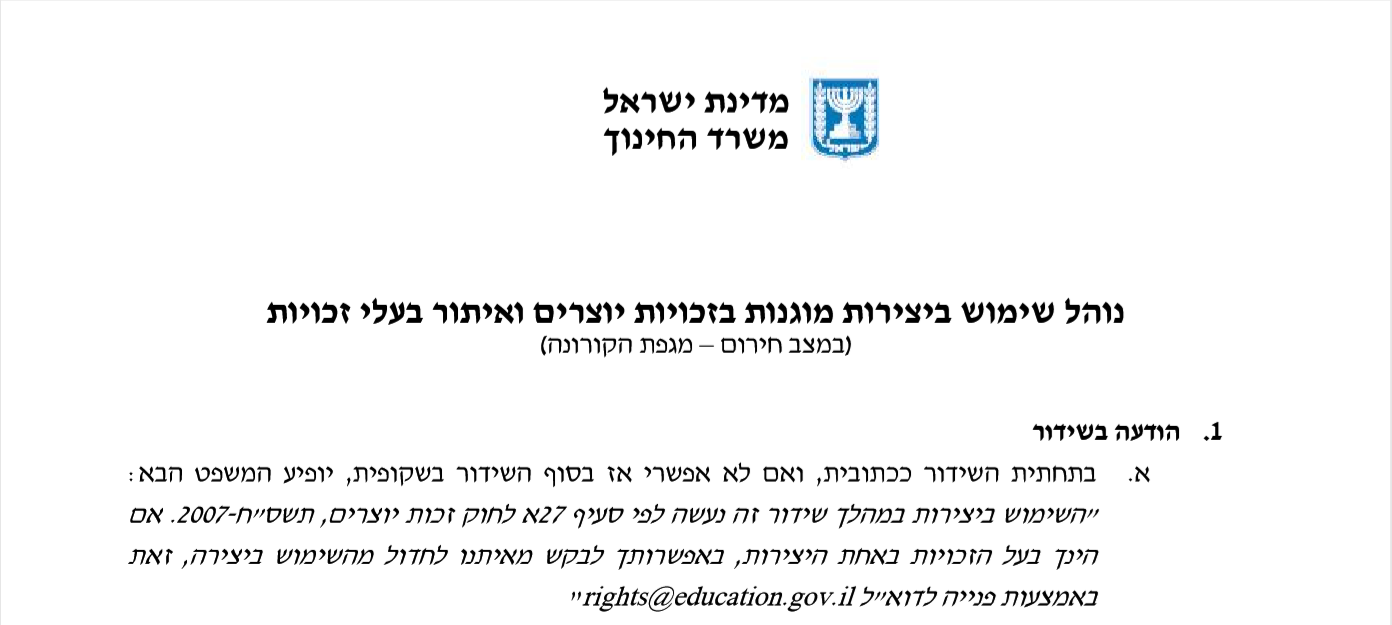 שימוש ביצירות מוגנות בזכויות יוצרים ואיתור בעלי זכויות
השימוש ביצירות במהלך שידור זה נעשה לפי סעיף 27א לחוק זכות יוצרים, תשס"ח-2007. אם הינך בעל הזכויות באחת היצירות, באפשרותך לבקש מאיתנו לחדול מהשימוש ביצירה, זאת באמצעות פנייה לדוא"ל rights@education.gov.il